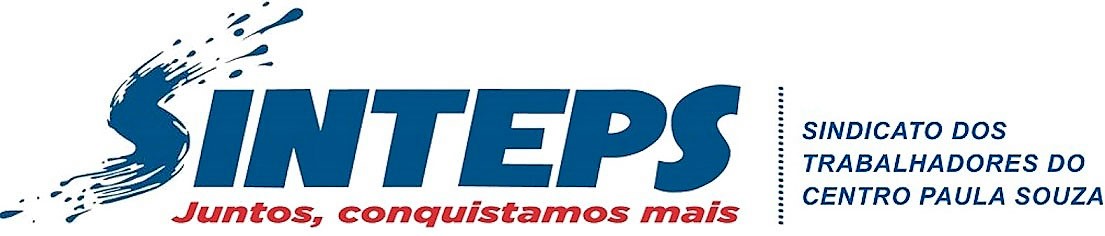 A Reforma dos Cursos Superiores de Tecnologia
Causas e Consequências
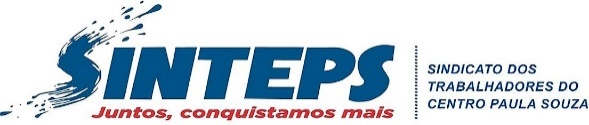 As deliberações internas atuais
Acompanhando a lógica da reestruturação do ensino médio com o empobrecimento dos currículos e fechamento de cursos e ou turmas de acordo com indicadores de demanda e evasão  os cursos Superiores de Tecnologia passarão em breve por reestruturações de acordo com a cor que cada curso receber em função das normas editadas recentemente pela CESU.
São elas a Instrução Normativa CESU nº 3 de maio de 2018, que trata da metodologia de avaliação dos cursos das FATECS a partir de indicadores e a Portaria CESU 4 de maio de 2018, que estabelece, a partir de indicadores a metodologia de avaliação. Uma cria o método e a outra o descreve.
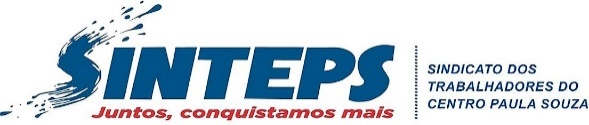 Para um breve futuro
Duas novas normas serão editadas, as quais, a CESU chama “carinhosamente” de ‘Ivan, o Terrível’ e ‘Pedro, o Grande’. ‘Ivan, o Terrível’ foi um dos mais violentos czares da história. A tradução literal do codinome russo (Grozny) é alguém que inspira terror.
O outro, ‘Pedro o Grande’, ou Pedro I foi também um czar russo, que tinha o codinome não pela grandeza de seus gestos, mas por sua altura.
Entendia seu povo como atrasado e rude. A nobreza (da qual era parte) o irritava também, “aquela casta vadia”. Recorreu a métodos bárbaros para retirar a Rússia da barbárie. Mudou radicalmente o curso da história daquele país.
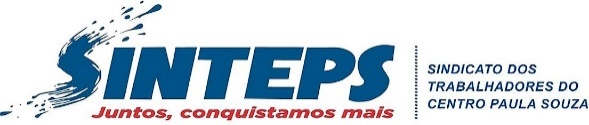 A Cesu e a ‘cenoura’
Já dá pra imaginar o que vem por ai, se uma das resoluções a serem editadas tem este nome. Ninguém dá estes nomes a resoluções sem um propósito.
Podemos concluir que com métodos terríveis e de barbárie a CESU pretende acabar com a “casta” do RJI, dos pesquisadores no CEETEPS -  o que aliás vem fazendo negando a continuidade de muitos projetos de pesquisa.
A reestruturação dos cursos virá e, segundo representante da CESU em reunião com docentes de um curso da Fatec Piracicaba que será reestruturado, será inevitável e “ a gente tem duas chances da gente fazer isso, ou com a cenoura na frente ou com a cenoura atrás”. O que é gravíssimo. A fala absurda e, no mínimo, desrespeitosa de um representante da CESU diante do corpo docente de uma FATEC é assédio moral coletivo, mas, ‘Ivan, o terrível’ e ‘Pedro, o grande’, não se importam com o respeito.
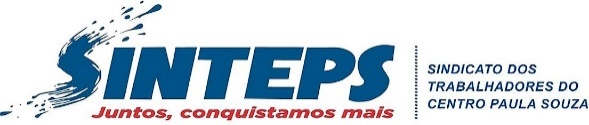 Surreal
A reestruturação será semestral, de acordo com a cor do semáforo.
Os professores terão novo tipo de contrato de trabalho (agora que a terceirização irrestrita está vigente, certamente seremos terceirizados)
Além da mudança na forma de contratação, também as exigências serão mudadas, na linha do notório saber.
Todas estas afirmações foram feitas pelo representante da CESU na mesma reunião com os docentes. 
“Surreal”, foi uma expressão usada pelo representante, e nós usamos a mesma expressão para caracterizar o desrespeito à instituição e aos trabalhadores.
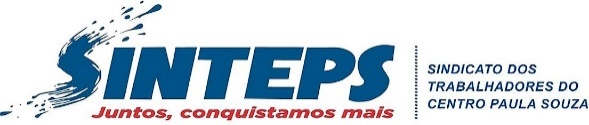 Parcerias
A reestruturação daqui para a frente somente será realizada através de parcerias, finalizou o representante da CESU.
Também a pesquisa aplicada está fora de questão!!!!
Relembramos aqui aos trabalhadores que a Educação Superior no país está sendo privatizada a toque de caixa por grupos econômicos, entre eles a Kroton Educacional, dona da maioria das matrículas do ensino superior privado no Brasil.
Pensando na publicização do sistema CEETEPS – que pode ser lido nas entrelinhas de algumas campanhas eleitorais, (serviço público, porém gerenciado pela iniciativa privada), este pode ser o caminho que Ivan o terrível e Pedro o grande poderão nos mostrar muito rapidamente.